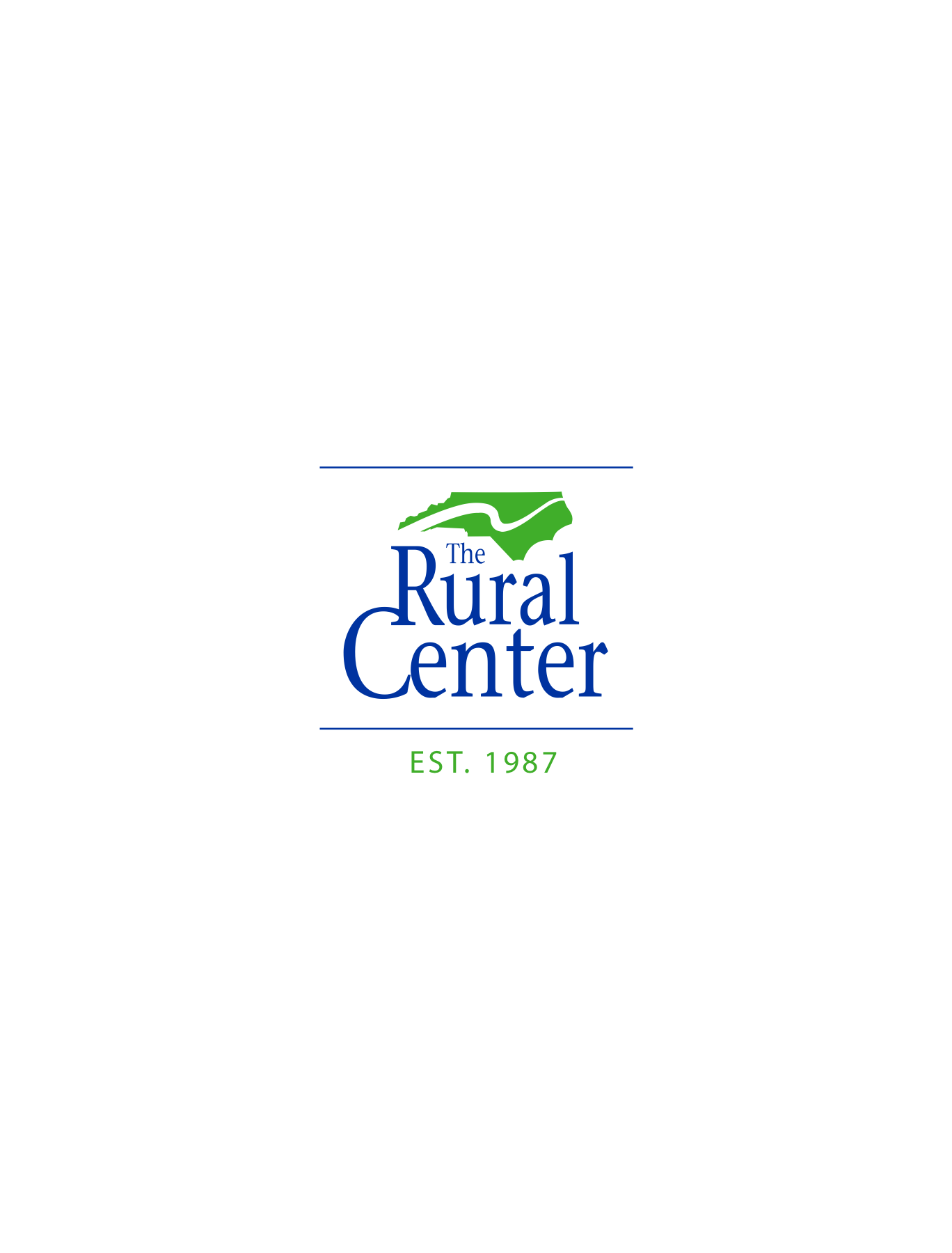 Future of Rural Banking Symposium:A State of Rural North Carolina Report
Patrick Woodie, President
The Rural Center
February 16, 2017
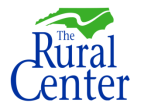 About us
Private 501(c)3 non-profit celebrating our 30th anniversary in 2017 

Our mission is to develop, promote and implement sound economic strategies to improve the quality of life of rural North Carolinians, with a special emphasis on individuals with low to moderate incomes and communities with limited resources.
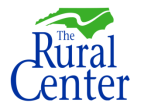 About us
Leadership Development & Community Engagement
Advocacy, Policy & Research
Small Business Lending & Development
Lending/investment programs include: 
Microenterprise Loan Program – direct lending
Capital Access Program (CAP) – lending support
Loan Participation Program (LPP) – lending support
Fund of Funds Program (FoF) – investment support
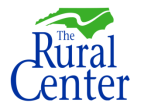 Definition of rural
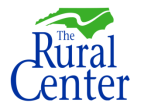 The State of Rural -
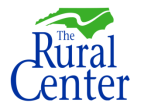 The State of Rural -
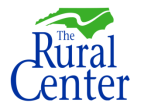 The State of Rural -
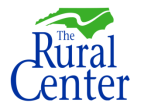 The State of Rural -
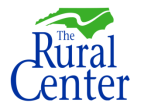 The State of Rural -
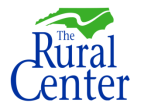 The State of Rural -
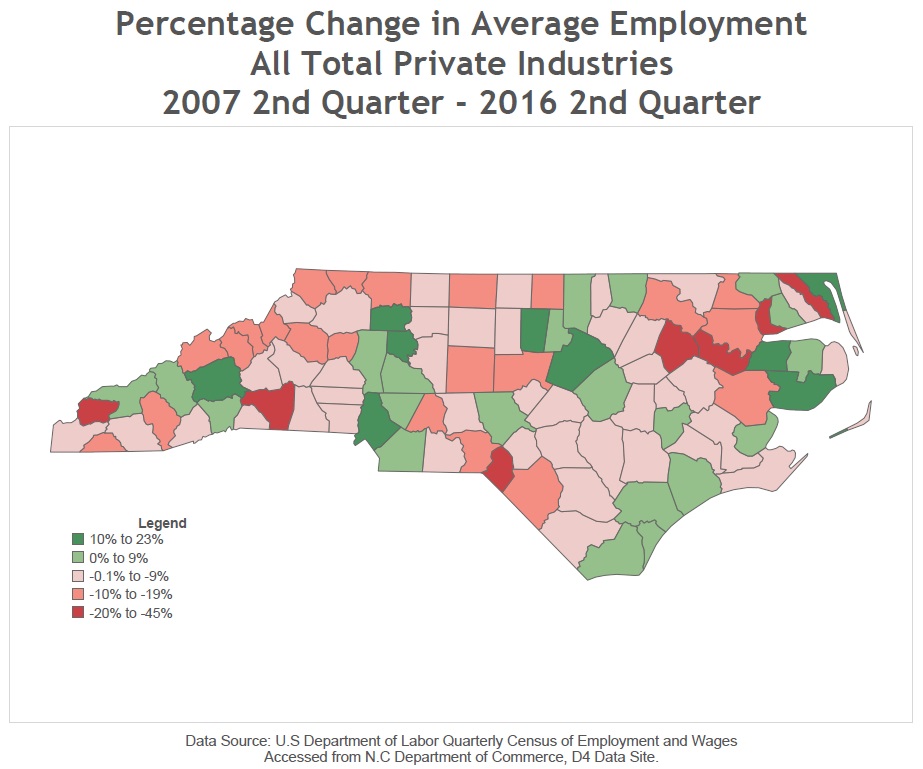 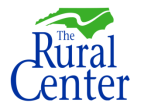 The State of Rural -
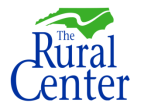 The State of Rural -
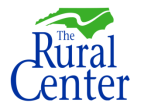 The State of Rural -
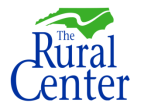 The State of Rural -
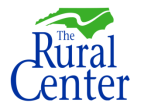 The State of Rural -
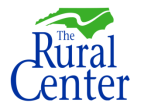 The State of Rural -
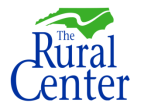 The State of Rural -
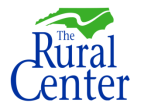 The State of Rural -
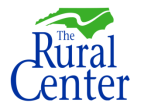 The State of Rural -
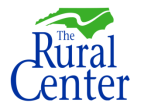 The State of Rural -
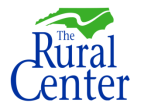 The State of Rural -
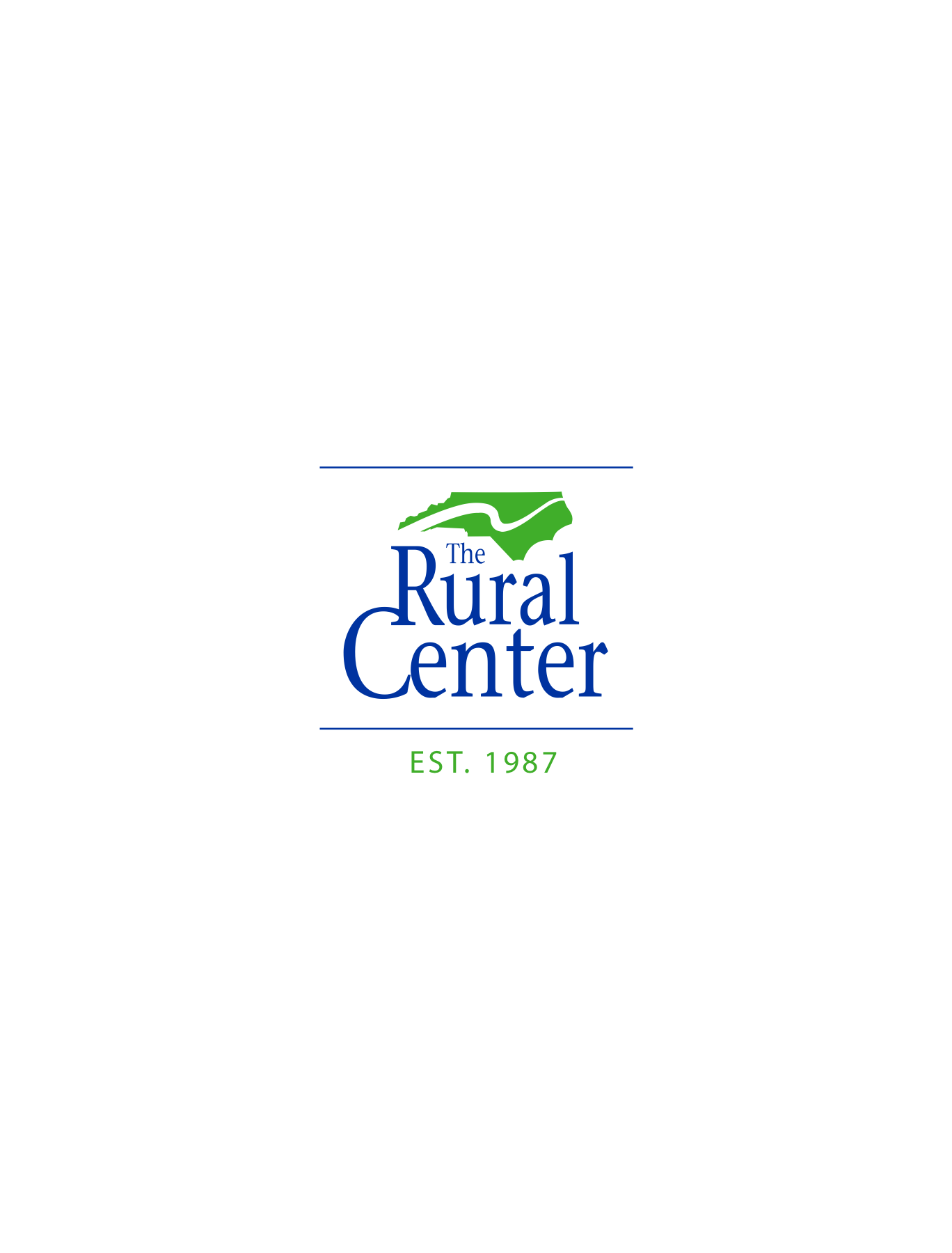